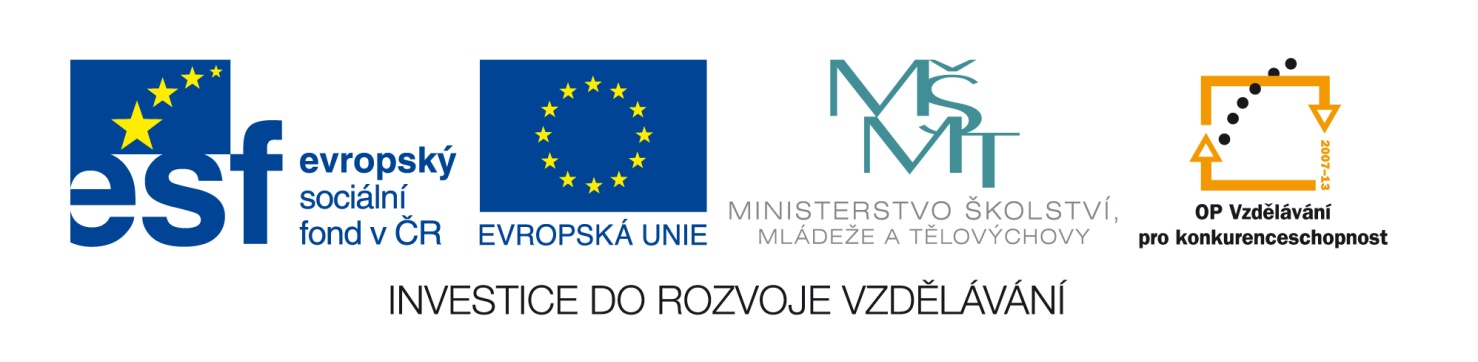 Vzdělávací materiál
vytvořený v projektu OP VK
Anotace
Menšiny žijící v České republiceRomové
pochází z Indie

dělí se do řasy skupin, podskupin a rodů:
Romové slovenští

Romové olašští

Maďarští Romové

Čeští Romové

Moravští Romové
Problémy Romů v České republice
Extremismus 

porušování nebo neuznávání etnických práv

verbální, fyzická agresivita, násilí, hrozba násilí

útoky na celé romské rodiny
Diskriminace:

podle výzkumu jsou čeští Romové nejvíc diskriminovanou skupinou v EU


diskriminace při: hledání práce, ve zdravotnictví, v sociálních službách...
Vzdělanost:

soustředí se převážně na přítomnost, proto vzdělání a vidina jeho budoucích výhod není atraktivní


nepříznivý vliv jazyková bariéra
Nezaměstnanost

souvisí s nízkou mírou vzdělanosti


nezaměstnanost podle krajů od 50% až do 95%
Zdroje
Ze zdrojů autora